Faculty of Health SciencesGraduate Student and Postdoc Career Development WorkshopTuesday October 7, 2014 – 3:00-4:00PM, Basic Science Lecture Theatre E
This monthly seminar and Q&A series will provide FHS trainees with skills, tools, knowledge and networking opportunities pertinent for the transition to academic AND non-academic career streams.
The inaugural presentation will be given by:
Sachin Katyal, PhD
Assistant Professor, Department of Pharmacology & Therapeutics, U. Manitoba;
Senior Scientist, Manitoba Institute of Cell Biology, CancerCare Manitoba
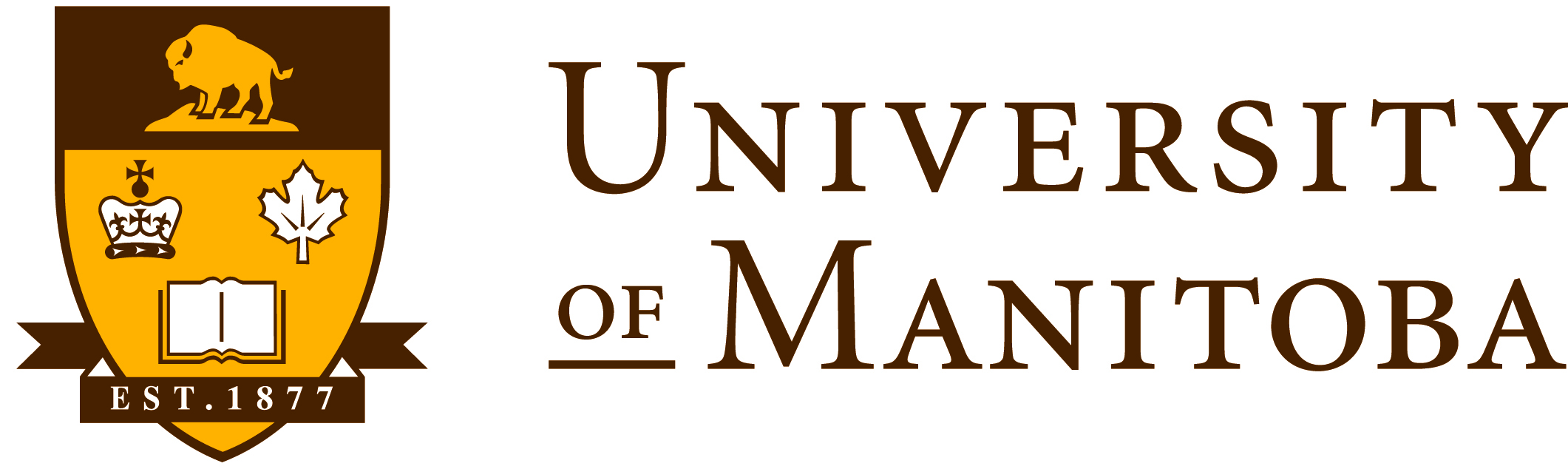